Merovingio:mislead the malware
Juan Carlos Montes – INTECO-CERT
Index
Malware Analysis
what else?
state of art
why?
Merovingio
Sandboxie
Merovingio Agent
PebHooking
DorianIA
Merovingio Website
Index
Malware Analysis
what else?
state of art
why?
Merovingio
Sandboxie
Merovingio Agent
PebHooking
DorianIA
Merovingio Website
Malware Analysis
What else?

New techniques
Avoid signatures
The market is dozed
A lot of new samples daily
It’s expensive complicated have people focused on malware analysis in a CSIRT
Malware Analysis
State of art

Commercial products are similar
Same VM.
Same drivers.
Same look&feel.
SAME RESULTS.

The commercial products are the same limits
One sample on each VM.
Wait to reboot/reset the VM to start another analysis.
The analysis spend 2-3 minutes all times. This time is not based on the behavior of the sample.
Attached to the company for any grown.
And… the source code is not our.
Malware Analysis
Why?

Need “anything” to detect new samples and behaviors
Avoid the dependencies of the antivirus
Avoid the problems with VM.
One sample on each VM
Samples are out of control on execution
Hasten the analysis
Include some control on the execution
Create a system to simulate behaviors
Index
Malware Analysis
what else?
state of art
why?
Merovingio
Sandboxie
Merovingio Agent
PebHooking
DorianIA
Merovingio Website
Merovingio
“Virtual Machine”
Sandboxie
Pebhooking
DorianIA



And… his web site 
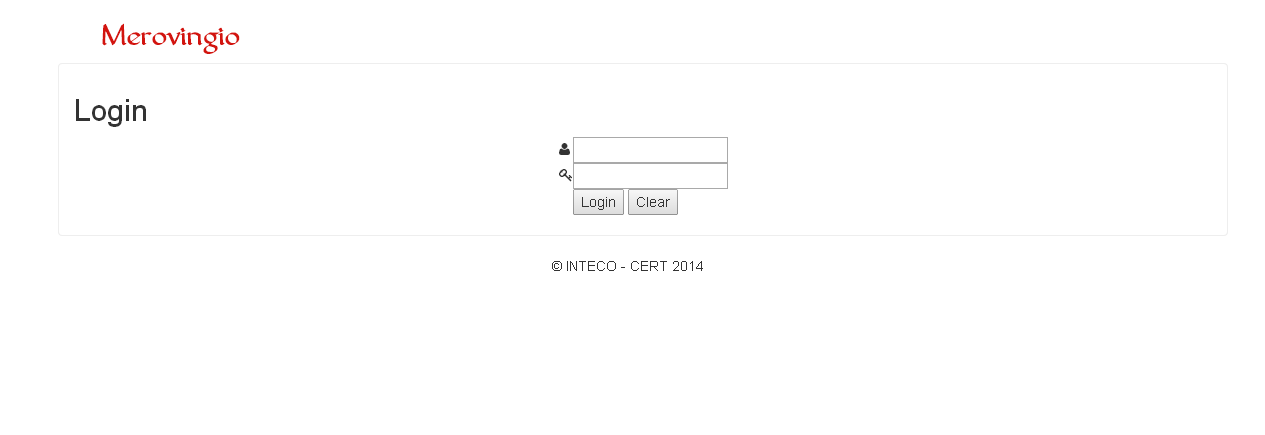 Merovingio
VirtualBox
web site
sample
Dorian IA
SandBoxie

Pebhooking
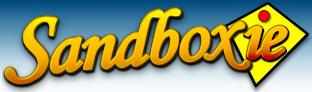 Run programs in a sandbox
Prevent permament changes on system
Help us to load our libraries on each process
Isolate each program execution
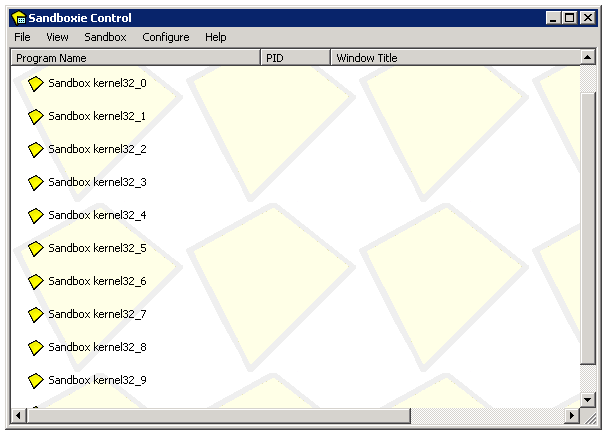 Merovingio Agent
Tested in Windows XP and Windows 7
Developed in Python v2.7
Can manage all sandboxie instances as we want
Recover the logs and send us to next step
Multithread
Can receive more that one sample at same time
Decide on which instance must be executed the sample
Free slot
Specific analysis
Monitorized the analysis to detected when the analysis end
Index
Malware Analysis
what else?
state of art
why?
Merovingio
Sandboxie
Merovingio Agent
PebHooking
DorianIA
Merovingio Website
Pebhooking
Published in Phrack #65
Dreg and [Shearer] (me)

Modify the PEB in the process to exchange real libraries for our libraries

All dynamic loaded libraries will be hooked

Only is necessary repair the main IAT
Pebhooking
process
PEB
LoaderData
LDR_MODULE
LDR_MODULE
LDR_MODULE
InheritedAddressSpace
ReadImageFileExecOptions
BeingDebugged
Spare
Mutant
ImageBaseAddress
LoaderData
Length
Initialized
SsHandle
InLoadOrderModList
InMemoryOrderModList
InInitOrderModList  Flink
…
InLoadOrderModList
InMemoryOrderModList
InInitOrderModList
BaseAddress         7C801000
…
BaseDllName       “kernel32.dll”
InLoadOrderModList
InMemoryOrderModList
InInitOrderModList
…
BaseDllName       “xxxxxx.dll”
InLoadOrderModList
InMemoryOrderModList
InInitOrderModList
…
BaseDllName       “ntdll.dll”
Pebhooking
process
PEB
LoaderData
LDR_MODULE
LDR_MODULE
LDR_MODULE
InLoadOrderModList
InMemoryOrderModList
InInitOrderModList
BaseAddress         7C801000
…
BaseDllName       “ph_k32.dll”
InheritedAddressSpace
ReadImageFileExecOptions
BeingDebugged
Spare
Mutant
ImageBaseAddress
LoaderData
Length
Initialized
SsHandle
InLoadOrderModList
InMemoryOrderModList
InInitOrderModList  Flink
…
InLoadOrderModList
InMemoryOrderModList
InInitOrderModList
BaseAddress         XXXXXXXXXX
…
BaseDllName       “kernel32.dll”
InLoadOrderModList
InMemoryOrderModList
InInitOrderModList
…
BaseDllName       “ntdll.dll”
Pebhooking
ph_ker32.dll
Export the same functions that kernel32.dll
We must do a specific dll for each service pack
The functions exported have the same ordinal as the original function
We can manage any function we want
Store the return value
Modify params in runtime
Block the execution on any API
Index
Malware Analysis
what else?
state of art
why?
Merovingio
Sandboxie
Merovingio Agent
PebHooking
DorianIA
Merovingio Website
Dorian IA
It is based on the workflows of neural networks
Set the time on each log received
Analyze the log looking for patterns
Create execution blocks
Try to link the different blocks to create behaviors
Show the results in a new log that is send to the website
At this moment can learn new behaviors, our aim is create a real AI
DorianIA
Log from PebHooking
Block
LoadLibraryW|IMM32.DLL
CreateFileW | C:\ikkka.exe|0x178
CreateFileW|COMCTL32.DLL|0x4C
LoadLibraryW|user32.dll
WriteFile | 0x178 | 0x22800 | XXXXXXXXX
CloseHandle | 0x4C
CloseHandle | 0x178
CreateFileW | C:\ikkka.exe | 0x178
WriteFile | 0x178 | 0x22800 | XXXXXXXXXX
CloseHandle | 0x178
DorianIA
Log from PebHooking
Block
Block
Block
LoadLibraryW|IMM32.DLL
CreateFileW | C:\itself.exe|0x77
ReadFile | 0x22800 | XXXXXXXXX
CloseHandle | 0x77
DeleteFile | C:\autoexec.bat
CreateFileW | C:\ikkka.exe|0x178
CreateFileW|COMCTL32.DLL|0x4C
LoadLibraryW|user32.dll
WriteFile | 0x178 | 0x22800 | XXXXXXXXX
CloseHandle | 0x4C
CloseHandle | 0x178
CreateFileW | C:\ikkka.exe | 0x178
WriteFile | 0x178 | 0x22800 | XXXXXXXXXX
CloseHandle | 0x178
CreateFileW | C:\itself.exe|0x77
ReadFile | 0x22800 | XXXXXXXXX
CloseHandle | 0x77
DeleteFile | C:\autoexec.bat
Read itself
Write itself in other file
Similar content: we use ssdeep to compare the information with threshold 95%
The sample was copied itself to another path.
Index
Malware Analysis
what else?
state of art
why?
Merovingio
Sandboxie
Merovingio Agent
PebHooking
DorianIA
Merovingio Website
Website features
User management
Able to upload different samples at same time
Hold the history to recover old reports
Able to looking samples for filename or hash (SHA1)
All the communication with the agent is transparent to user
Easy to get if any sample if malicious or not, directly from the history
Merovingio screenshots
Home page / Send samples
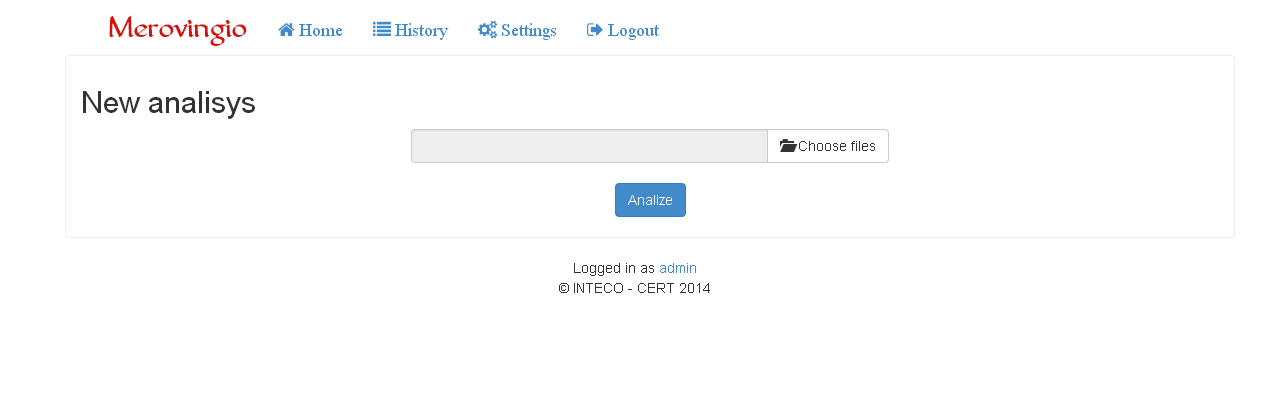 Merovingio screenshots
History
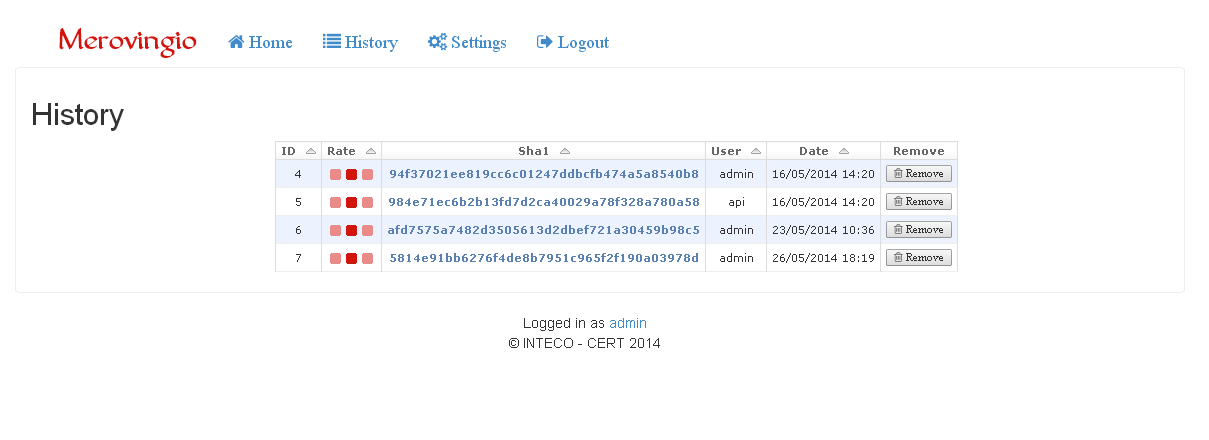 Merovingio screenshots
Raw log
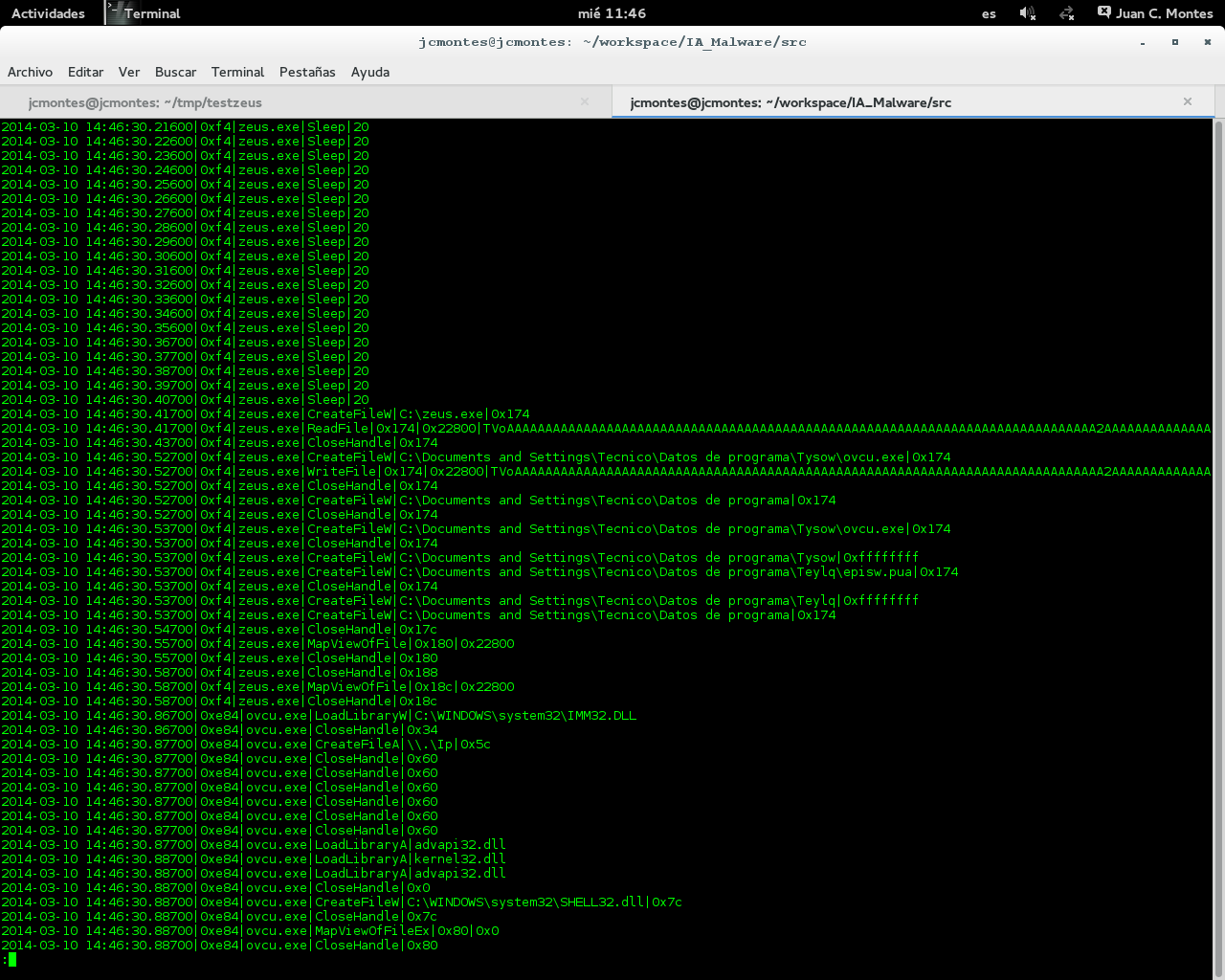 Merovingio screenshots
Analysis
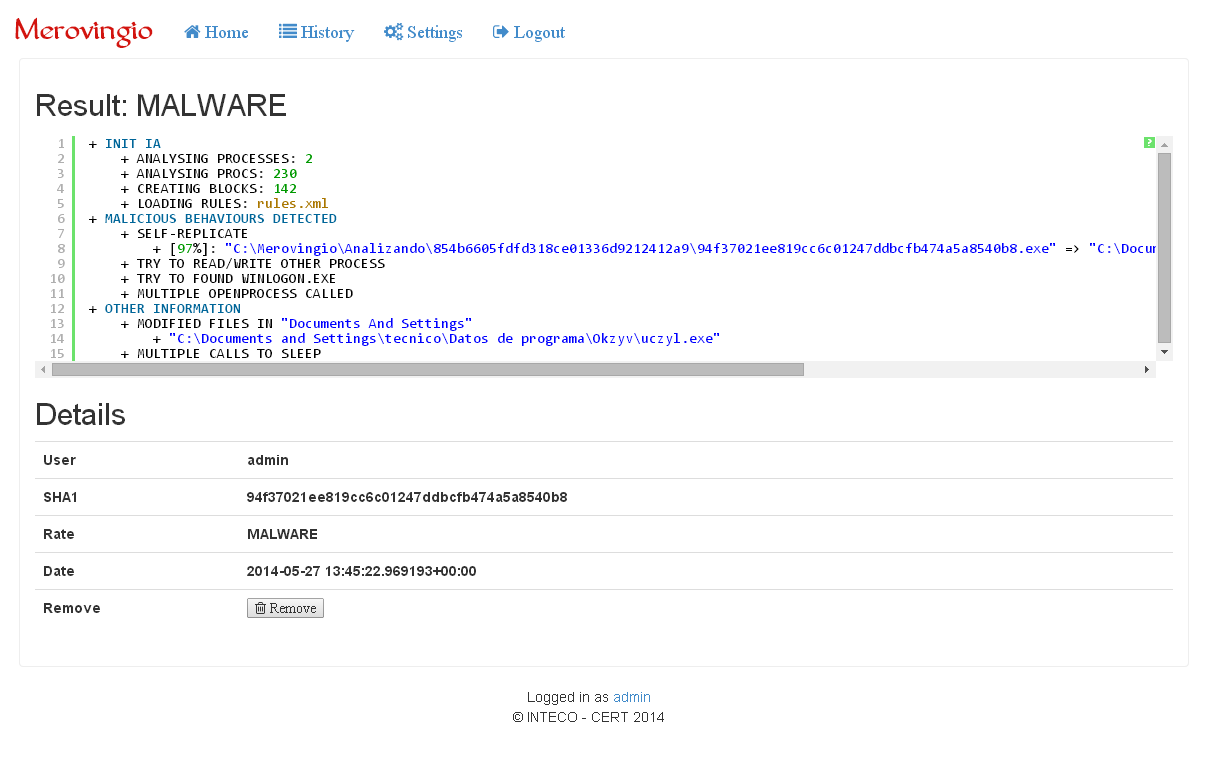 Merovingio screenshots
API
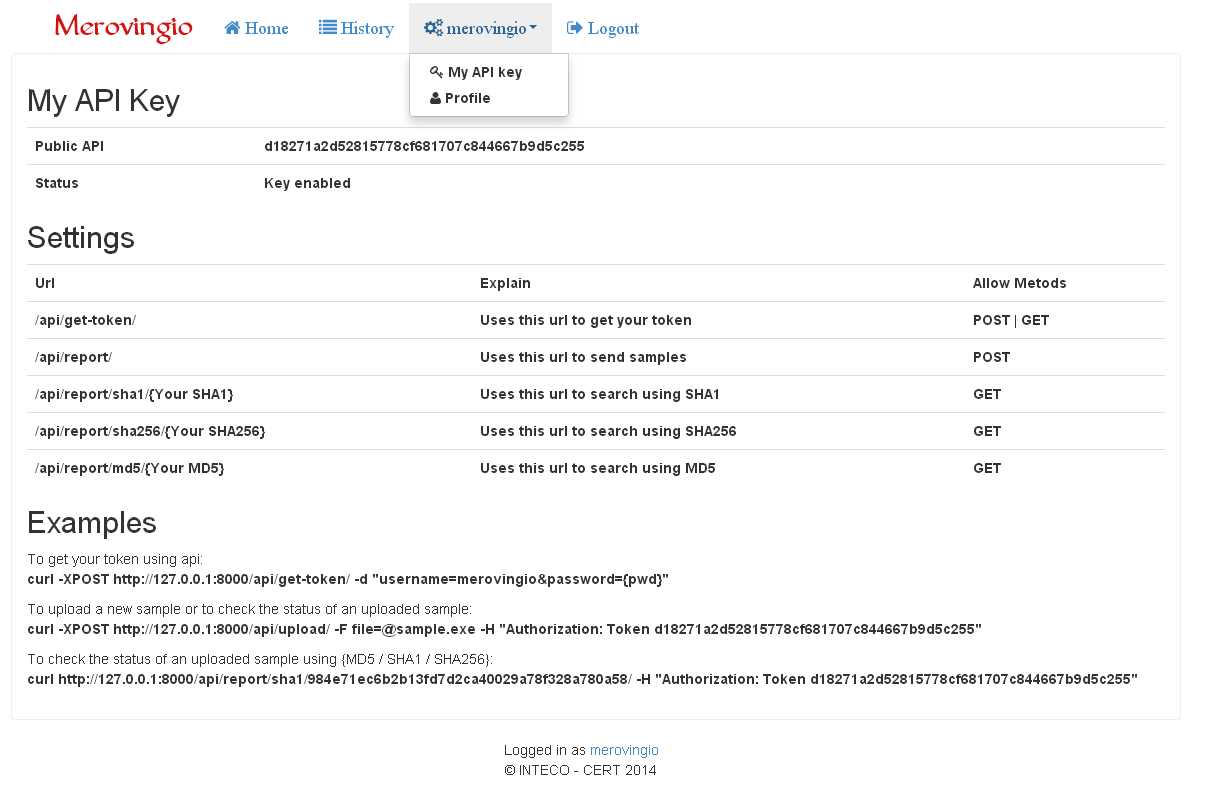 Merovingio Achievements
Max. runtime 2 minutes, but the analysis stop when we don’t detect any new behavior
We can analyze over 20 samples on the same machine (VM or real)
To grown we need add more RAM memory to allocate more process or add a new machine to get 20 slots more.
Very cheap (information for 20 analysis):
Only one machine
4Ghz CPU (4 cores) and 4Gb RAM
We can stop the analysis when the sample finish the execution.
Merovingio numbers
720 samples can be analyzed on each sandbox instance daily

14.400 samples using 20 instances on the sandboxie

Only 1 cheap machine to get this numbers